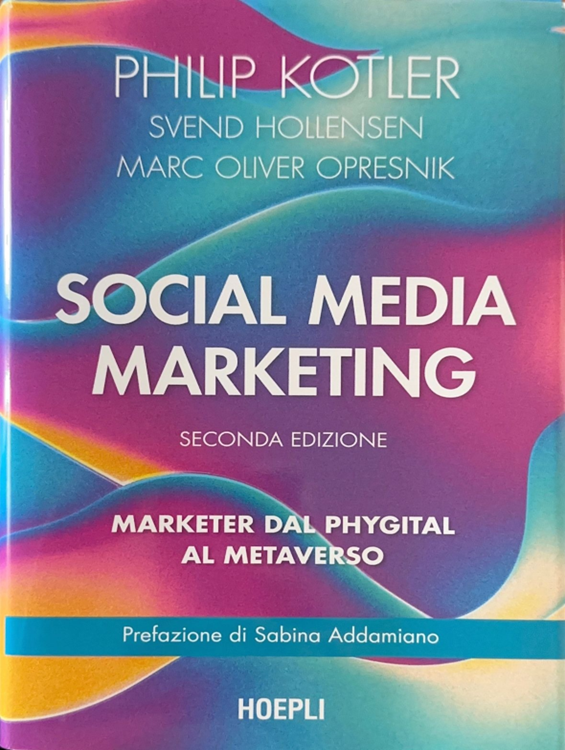 BLOG MARKETING
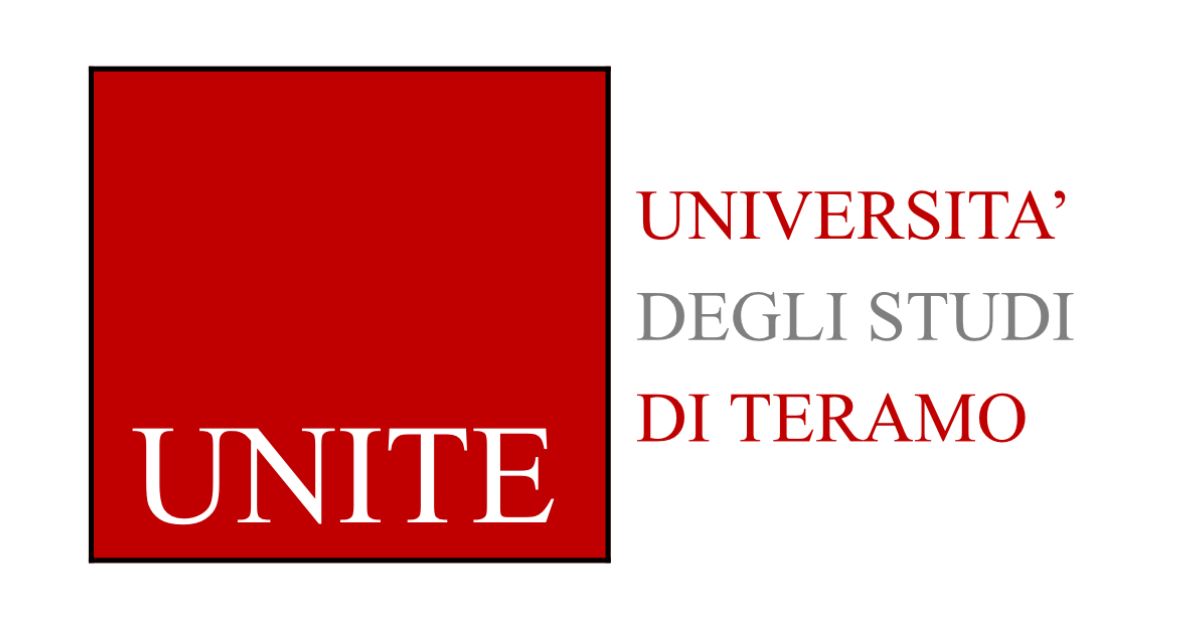 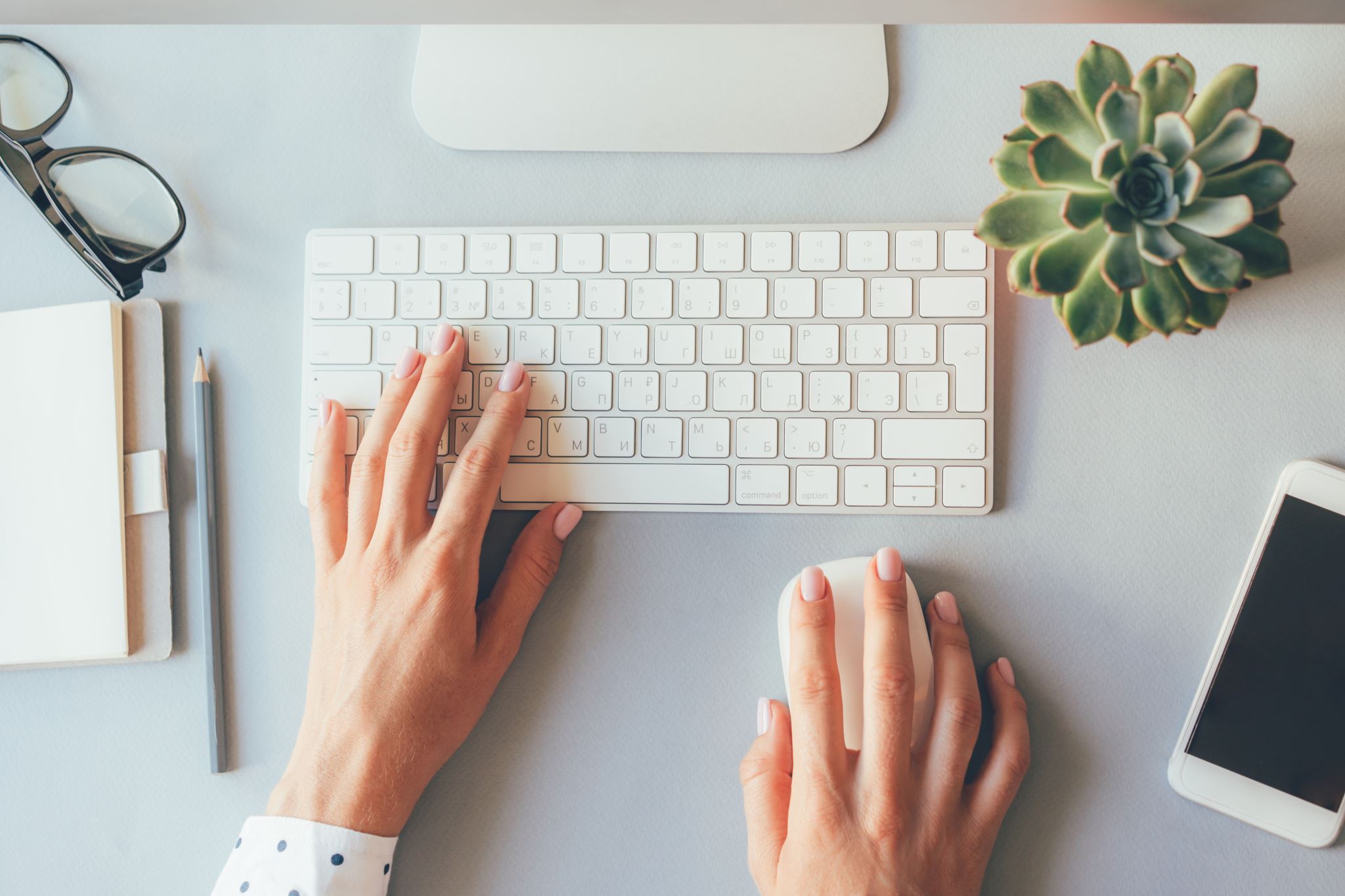 Blog marketing e vantaggi dei blog aziendali

Il blog marketing è il processo con cui raggiungere il vostro target attraverso un blog. Molte aziende utilizzano una stessa piattaforma di blogging, come WordPress, sia per il sito sia per il blog. Il blogging offre ai consumatori contenuti nuovi; per loro e per le aziende, è un modo per interagire. Ecco l'elenco dei vantaggi principali di un blog.
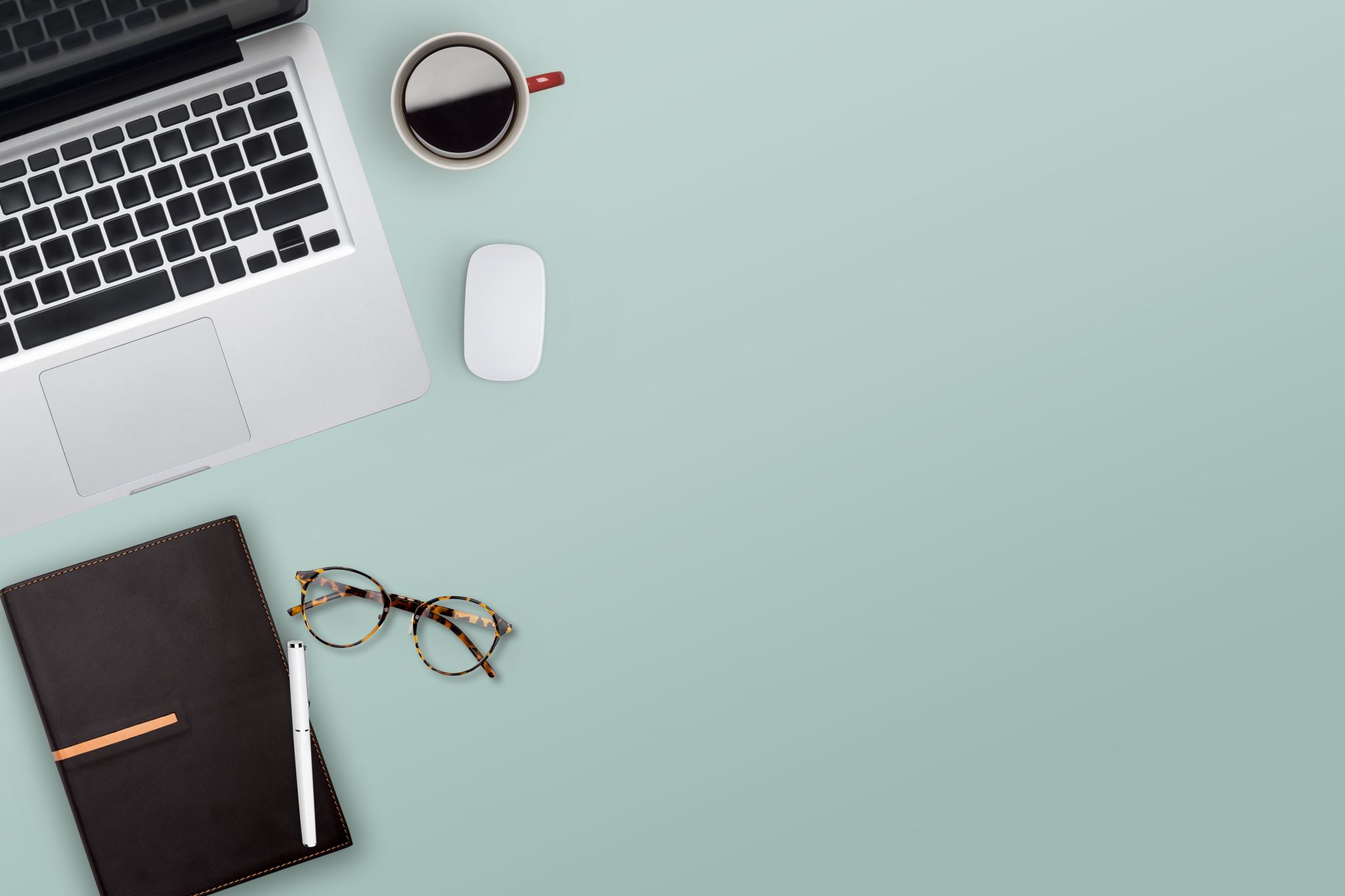 • Si può aprire e gestire a costo zero: esistono piattaforme di blog-ging gratuite che conferiscono al blog un aspetto professionale, ma per fare un blog marketing personalizzato per la propria azienda è consigliabile un hosting in autonomia.

﻿﻿Offre modi efficaci per generare traffico e visite: dare suggerimenti, fare aggiornamenti e offrire contenuti nuovi fornisce agli utenti buoni motivi per ritornare sul vostro sito web aziendale.
Come fare blog marketing in modo efficace
Come abbiamo detto, il blogging può aiutarvi a migliorare notevolmente il vostro social media marketing.

Fate un piano di marketing per il vostro blog: definire un obiettivo e specificarlo nella forma di un piano di marketing per il blog aiuta a garantire che il social media manager segua un processo coerente.
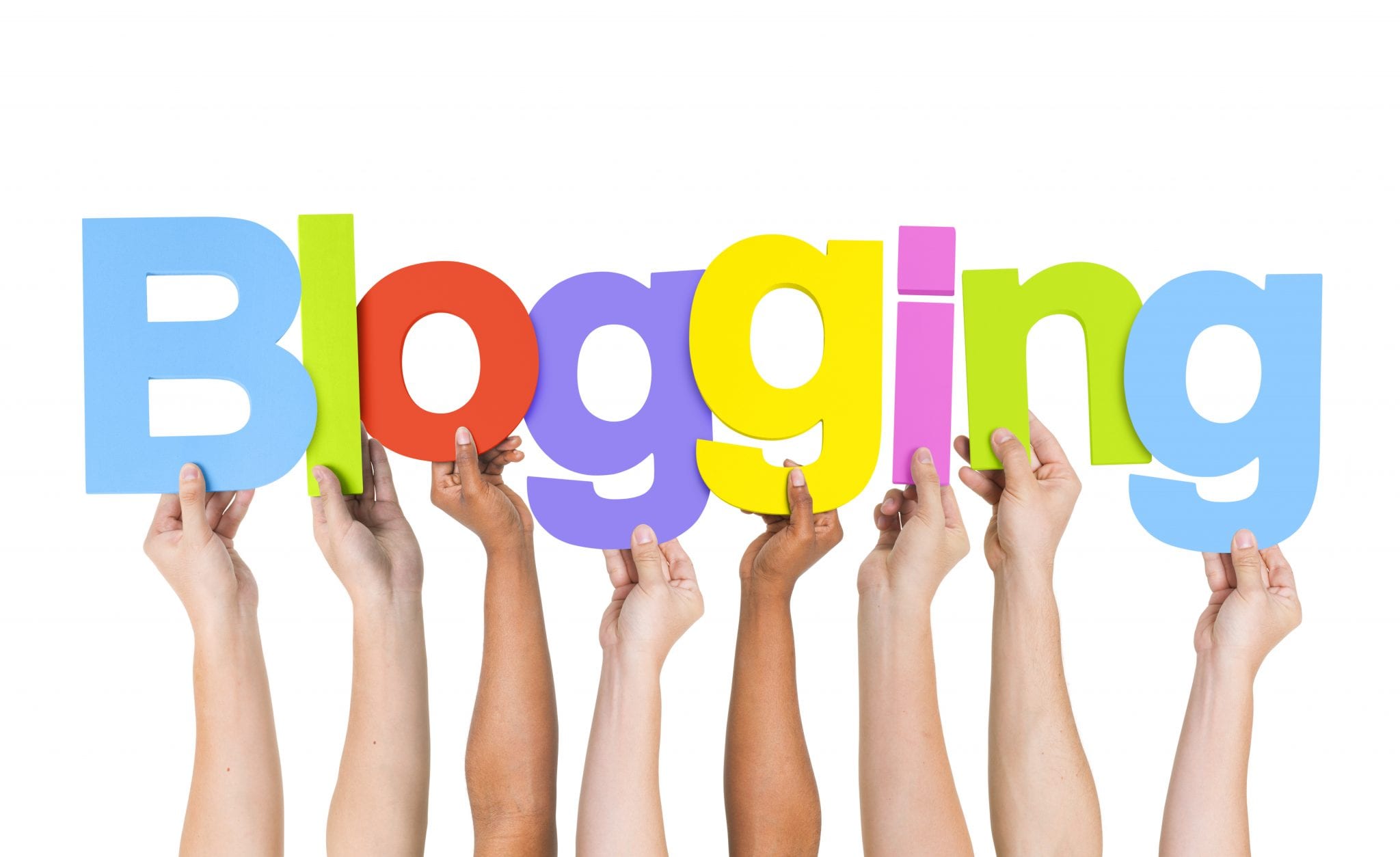 Configurate la vostra piattaforma di blogging: scegliete la vostra piattaforma e configuratela, senza scordarvi di personalizzarla in modo adeguato alla vostra attività.

All'inizio, popolate rapidamente il blog con diversi post: ai lettori non piace visitare un blog con solo uno o due post, quindi all'inizio aggiungete rapidamente dieci o più post, poi procedete seguendo la normale pianificazione dei post specificata nel piano di marketing per il blog.
Condividete i post del vostro blog nei vostri aggiornamenti di status sui social: potete pubblicare link ai vostri post negli altri profili che avete su social come Facebook o Twitter.

Semplificate la condivisione social: un ottimo modo per indirizzare ancora più traffico verso i post del vostro blog è consentire al pubblico di condividere i contenuti in un modo vantaggioso per voi.
Sforzatevi di rispondere a quanti più commenti possibile: in molti blog, sotto ogni post c'è una sezione in cui gli utenti possono lasciare commenti. Questa sezione è un ottimo spazio per costruire una community forte e ottenere feedback preziosi.
Scegliete per i vostri blog un argomento che potete fortemente influenzare o addirittura dominare: concentratevi sul far sentire la vostra voce e promuovere il vostro punto di vista unico e scegliete, per i vostri blog e commenti, argomenti sui quali avete una lunga esperienza e/ o una storia che vi permetta di mostrare professionalità e fornire valore aggiunto.
Inviate link pubblicitari social ai contenuti del vostro blog: se vi accorgete che la pubblicità sui social che punta direttamente alle vostre landing page e alle pagine dei vostri prodotti e dei servizi non genera abbastanza traffico, potete valutare i link pubblicitari che puntano ai contenuti del vostro blog.
TikTok è un servizio di social networking cinese per la condivisione di video. E di proprietà di ByteDance, una società con sede a Pechino fondata nel 2012 dall'imprenditore cinese Zhang Yiming. Ha dimostrato che un'azienda cinese come ByteDance può avere successo in un mercato apertamente competitivo a livello internazionale anziché solo in Cina, dove la "Grande Muraglia" disciplina Internet e blocca l'accesso a diversi social media statunitensi.